GI SLIDE DECK 2017Selected abstracts from:
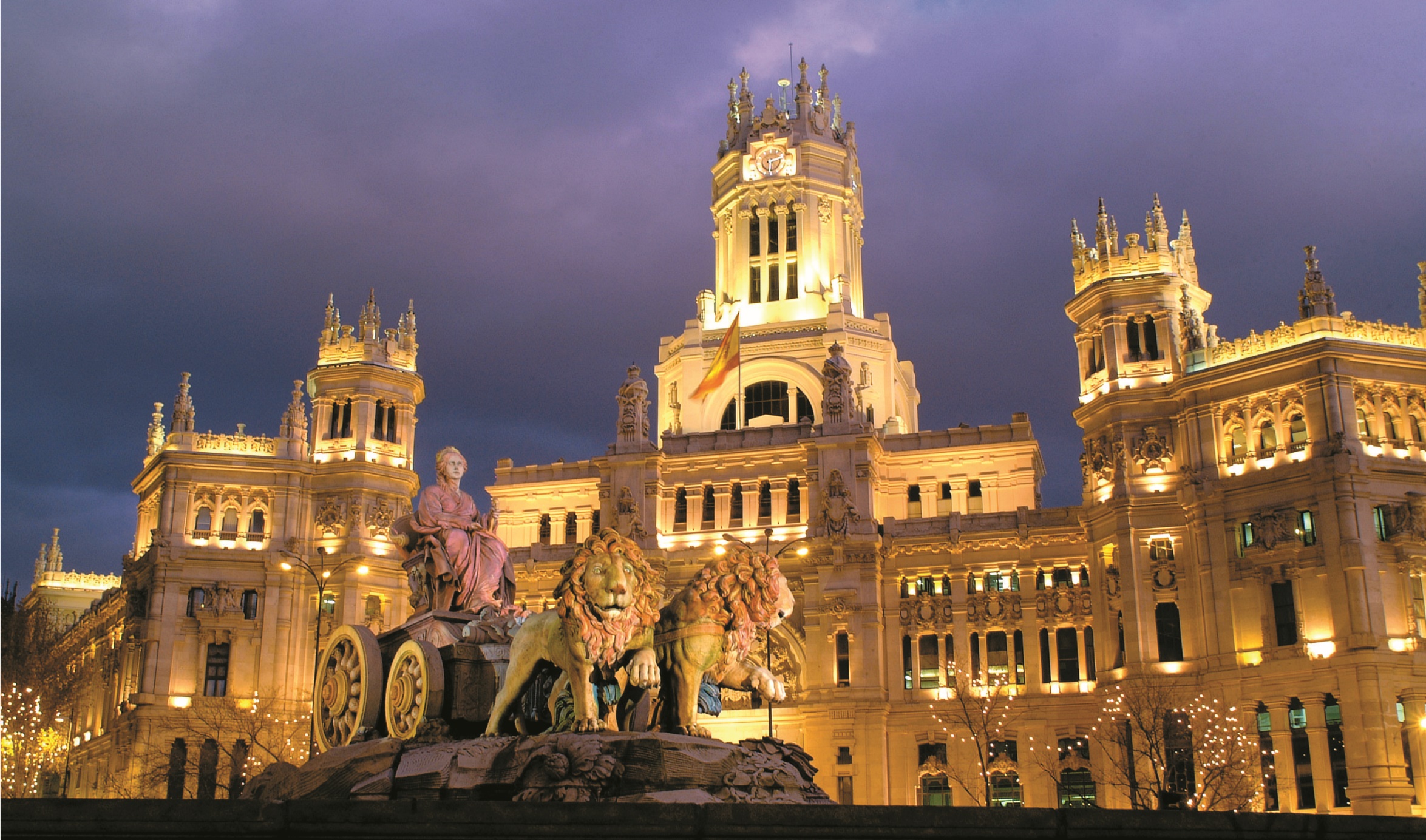 ESMO 2017 CONGRESS
8–12 September 2017 
Madrid, Spain
Letter from ESDO
DEAR COLLEAGUES
It is my pleasure to present this ESDO slide set which has been designed to highlight and summarise key findings in digestive cancers from the major congresses in 2017. This slide set specifically focuses on the ESMO 2017 Congress and is available in English, French and Japanese.
The area of clinical research in oncology is a challenging and ever changing environment. Within this environment, we all value access to scientific data and research that helps to educate and inspire further advancements in our roles as scientists, clinicians and educators. I hope you find this review of the latest developments in digestive cancers of benefit to you in your practice. If you would like to share your thoughts with us we would welcome your comments. Please send any correspondence to info@esdo.eu.
Finally, we are also very grateful to Lilly Oncology for their financial, administrative and logistical support in the realisation of this activity.
Yours sincerely, 

Eric Van Cutsem	Ulrich Gueller 	
Thomas Seufferlein	Thomas Gruenberger	
Côme Lepage	Tamara Matysiak-Budnik
Wolff Schmiegel	Jaroslaw Regula
		Jean-Luc Van Laethem
(ESDO Governing Board)
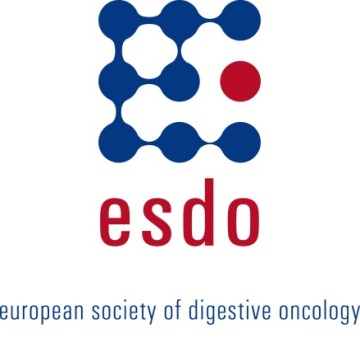 ESDO Medical Oncology Slide Deck Editors 2017
COLORECTAL CANCERS
Prof Eric Van Cutsem	Digestive Oncology, University Hospitals, Leuven, Belgium
Prof Wolff Schmiegel 	Department of Medicine, Ruhr University, Bochum, Germany
Prof Thomas Gruenberger	Department of Surgery I, Rudolf Foundation Clinic, Vienna, Austria
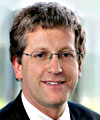 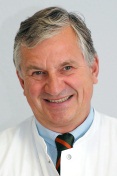 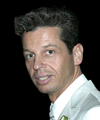 PANCREATIC CANCER AND HEPATOBILIARY TUMOURS
Prof Jean-Luc Van Laethem	Digestive Oncology, Erasme University Hospital, Brussels, Belgium
Prof Thomas Seufferlein	Clinic of Internal Medicine I, University of Ulm, Ulm, Germany
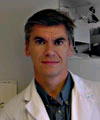 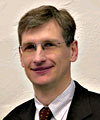 GASTRO-OESOPHAGEAL AND NEUROENDOCRINE TUMOURS 
Emeritus Prof Philippe Rougier	University Hospital of Nantes, Nantes, France
Prof Côme Lepage	University Hospital & INSERM, Dijon, France
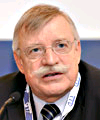 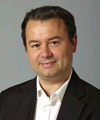 BIOMARKERS
Prof Eric Van Cutsem	Digestive Oncology, University Hospitals, Leuven, Belgium
Prof Thomas Seufferlein	Clinic of Internal Medicine I, University of Ulm, Ulm, Germany
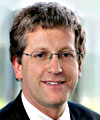 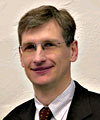 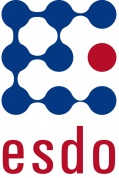 Glossary
1/2/3L	first-/second-/third-line
5FU	5-fluorouracil
AE	adverse event
AFP	alpha-fetoprotein 
ALP	alkaline phosphatase
ANG	angiopoietin
ASNS	asparagine synthetase
BEV	bevacizumab
bid	twice daily
BOR	best overall response	
BSC	best supportive care
CAPOX	capecitabine-oxaliplatin
CBR	clinical benefit rate
CD4/8/16	cluster of differentiation 4/8/16	
CI	confidence interval
CIMP	CpG island methylator phenotype
CIV	continuous intravenous infusion
CMS	consensus molecular subtype
CR	complete response
(m)CRC	(metastatic) colorectal cancer 
CRT	chemoradiotherapy
CT	chemotherapy
ctDNA	circulating DNA
D	day
DCR	disease control rate
DFS	disease-free survival
DLL4	delta-like ligand 4
dMMR	DNA mismatch repair deficient
DoR	duration of response
dsRNA	double-stranded RNA
ECF	epirubicin + cisplatin + 5FU
ECX	epirubicin + cisplatin + capecitabine 
ECOG	Eastern Cooperative Oncology 	Group
EHS	extrahepatic spread
EORTC	European Organisation for 	Research and Treatment of Cancer
FGF	fibroblast growth factor
FFPE	formalin fixed paraffin-embedded
FLOT	docetaxel + 5FU + leucovorin + 	oxaliplatin
FOLFIRI	5-fluorouracil + irinotecan + 	folinic acid
mFOLFIRINOX 	leucovorin + 5-fluorouracil + 	irinotecan + oxaliplatin
mFOLFOX	leucovorin + 5-fluorouracil + 	oxaliplatin
FOLFOX	5-fluorouracil + oxaliplatin
FP	fluoropyrimidine
GEJ	gastro-oesophageal junction
GI	gastrointestinal
HCC	hepatocellular carcinoma
HMIE	hybrid minimally invasive 	oesophagectomy
HR	hazard ratio 
HV	hepatitis virus
IFN	interferon
IHC	immunohistochemistry
IRI	irinotecan
ITT	intent-to-treat
IV	intravenous
mAb	monoclonal antibody
MSI-H	microsatellite instability-high
MUT	mutant
MVI	macroscopic vascular invasion 
nab	nanoparticle albumin–bound
NE	not evaluable
NK	natural killer 
NYHA	New York Heart Association
OE	open oesophagectomy
OR	odds ratio
ORR	overall/objective response rate
(m)OS	(median) overall survivalPCR	polymerase chain reaction
PD	progressive disease
PD-L1	programmed death-ligand 1
PK	pharmacokinetics
(m)PFS	(median) progression-free 	survival 
PPS	post-progression survival
PR	partial response
PS	performance status
q(2/3/4)w	every (2/3/4) week(s)
qd	once daily
QLQ-C30	quality of life questionnaire C30
QLQ-HCC18	quality of life questionnaire for 	hepatocellular carcinoma 18
QoL	quality of life
R	randomized
RCT	randomized controlled trial
RECIST 	Response Evaluation Criteria In 	Solid Tumors
RFS	relapse-free survival
RT	radiotherapy
S-1	tegafur + gimeracil + oteracil
SAR	survival after recurrence
SD	stable disease 
SIRT	selective internal radiotherapy 
SoC	standard of care
SUVmax 	maximum standardized uptake 	value
TFS	(median)time to failure of strategy
TR(S)AE	treatment-related (serious) 	adverse event
TRG	tumour regression grade
TTF	time to treatment failure
TTR	time to response
VEGF	vascular endothelial growth factor
WHO	World Health Organization
wk	week
WT	wild type
Contents
part 1:
Cancers of the oesophagus and stomach	6
part 2:
Cancers of the pancreas, small bowel and hepatobiliary tract	27
Pancreatic cancer	28
Hepatocellular carcinoma	47
Biliary tract cancer	60
part 3:
Cancers of the colon, rectum and anus	64
Solid tumours	127
Note: To jump to a section, right click on the number and ‘Open Hyperlink’
Cancers of the Oesophagus and stomach
LBA27_PR: Docetaxel, oxaliplatin, and fluorouracil/leucovorin (FLOT) for resectable esophagogastric cancer: updated results from multicenter, randomized phase 3 FLOT4-AIO trial (German Gastric Group at AIO) – Al-Batran S-E, et al
Study objective
To provide updated efficacy and safety data from the phase 3 FLOT4-AIO study in patients with oesogastric cancer
Key patient inclusion criteria
Gastric cancer or adenocarcinoma of the GEJ type IIII
Medically and technically operable
cT2-4/cN-any/cM0 or cT-any/cN+/cM0
(n=716)
FLOT* x 4, resection, then FLOT* x 4 
(n=356)
PD
Stratification
ECOG PS (0 or 1 vs. 2)
Primary location (GEJ type I vs. type II/III vs. stomach)
Age (<60 vs. 60–69 vs. ≥70 years)
Nodal status (cN+ vs. cN-)
R
1:1
ECF/ECX† x 3, resection, then ECF/ECX† x 3 (n=360)
PD
PRIMARY ENDPOINT
OS
SECONDARY ENDPOINTS
PFS, safety
*Docetaxel 50 mg/m2 D1 + 5FU 2600 mg/m2 D1 + leucovorin 200 mg/m2 D1 + oxaliplatin 85 mg/m2 D1 q2w; †Epirubicin 50 mg/m2 D1 + cisplatin 60 mg/m2 D1 + 5FU 200 mg/m2 (or capecitabine 1250 mg/m2 po divided into two doses D121) q3w
Al-Batran S-E, et al. Ann Oncol 2017;28(Suppl 5):Abstr LBA27_PR
LBA27_PR: Docetaxel, oxaliplatin, and fluorouracil/leucovorin (FLOT) for resectable esophagogastric cancer: updated results from multicenter, randomized phase 3 FLOT4-AIO trial (German Gastric Group at AIO) – Al-Batran S-E, et al
Key results
OS
1.0
0.8
0.6
Survival probability
0.4
ECF/ECX
FLOT
Censored
0.2
Log rank p=0.0117
0
0

360
356
12

287
297
24

202
231
36

126
140
48

83
87
72

9
5
60

33
39
OS, months
ECF/EFX
FLOT
Median follow-up for surviving patients: 43 months in both arms
*Projected OS rates
Al-Batran S-E, et al. Ann Oncol 2017;28(Suppl 5):Abstr LBA27_PR
LBA27_PR: Docetaxel, oxaliplatin, and fluorouracil/leucovorin (FLOT) for resectable esophagogastric cancer: updated results from multicenter, randomized phase 3 FLOT4-AIO trial (German Gastric Group at AIO) – Al-Batran S-E, et al
Key results (cont.)
OS in PP population* (predefined analysis)
Product-limit survival estimatesWith number of subjects at risk
1.0
0.8
0.6
Survival probability
0.4
ECF/ECX
FLOT
Censored
0.2
0
HR 0.76; p=0.0083
0

352
354
12

281
296
24

198
231
36

123
140
48

81
88
72

8
6
60

31
40
Overall survival, months
ECF/ECX
FLOT
*Eligible patients who received at least one cycle of CT, analysed as treated
Al-Batran S-E, et al. Ann Oncol 2017;28(Suppl 5):Abstr LBA27_PR
LBA27_PR: Docetaxel, oxaliplatin, and fluorouracil/leucovorin (FLOT) for resectable esophagogastric cancer: updated results from multicenter, randomized phase 3 FLOT4-AIO trial (German Gastric Group at AIO) – Al-Batran S-E, et al
Key results (cont.)
Efficacy by histology: signet cell tumours derive pronounced benefit
1.0
1.0
OS with ECF/ECX vs. FLOT in patients with no signet cells
OS with ECF/ECX vs. FLOT in patients with signet cells
0.8
0.8
Product-limit survival estimatesWith number of subjects at risk
Product-limit survival estimatesWith number of subjects at risk
0.6
0.6
Survival probability
Survival probability
0.4
0.4
0.2
0.2
ECF/ECX
FLOT
Censored
ECF/ECX
FLOT
Censored
0
0
0
0
12
12
24
24
36
36
48
48
72
72
60
60
Log-rank p=0.0733
Log-rank p=0.0565
OS, months
OS, months
Al-Batran S-E, et al. Ann Oncol 2017;28(Suppl 5):Abstr LBA27_PR
LBA27_PR: Docetaxel, oxaliplatin, and fluorouracil/leucovorin (FLOT) for resectable esophagogastric cancer: updated results from multicenter, randomized phase 3 FLOT4-AIO trial (German Gastric Group at AIO) – Al-Batran S-E, et al
Conclusions
In patients with oesogastric cancer, compared with ECF/ECX, FLOT increased rates of curative surgery and prolonged PFS and OS
FLOT demonstrated a consistent relative effect across all subgroups and sensitivity analyses
In perioperative treatment of patients with oesogastric cancer, FLOT may be considered as a new standard of care
Al-Batran S-E, et al. Ann Oncol 2017;28(Suppl 5):Abstr LBA27_PR
615O_PR: Hybrid minimally invasive vs. open esophagectomy for patients with esophageal cancer: Long-term outcomes of a multicenter, open-label, randomized phase III controlled trial, the MIRO trial – Mariette C, et al
Study objective
To investigate whether HMIE reduces morbidity compared with OE in patients with resectable oesophageal cancer
HMIE
(n=103)
Key patient inclusion criteria
Resectable cancers of the middle or lower third of the oesophagus
Eligible for Ivor-Lewis procedure after standard pre-operative work-up
(n=207)
PD
R
OE
(n=104)
PD
PRIMARY ENDPOINT
30-day grade II–IV postoperative morbidity
SECONDARY ENDPOINTS
30-day postoperative mortality, OS, DFS
Mariette C, et al. Ann Oncol 2017;28(Suppl 5):Abstr 615O_PR
615O_PR: Hybrid minimally invasive vs. open esophagectomy for patients with esophageal cancer: Long-term outcomes of a multicenter, open-label, randomized phase III controlled trial, the MIRO trial – Mariette C, et al
Key results
OS
1.00
0.75
Survival probability
0.50
3-year OS: 
HMIE 67% 
OE 55%
p=0.05
0.25
HMIEOE
0.00
0
3
6
9
12
15
18
21
24
27
30
33
36
39
42
45
48
51
54
57
60
Months
No. at riskHMIEOE
103104
9998
9793
9787
9284
8779
8473
8166
7965
7664
7361
7259
6957
5848
5440
4333
3722
3317
2713
20
5
7
1
Mariette C, et al. Ann Oncol 2017;28(Suppl 5):Abstr 615O_PR
615O_PR: Hybrid minimally invasive vs. open esophagectomy for patients with esophageal cancer: Long-term outcomes of a multicenter, open-label, randomized phase III controlled trial, the MIRO trial – Mariette C, et al
Key results (cont.)











Conclusions
HMIE is an oncologically sound procedure and reduces the incidence of major morbidity, specifically pulmonary, vs. OE in patients with oesophageal cancer
Suggests that improvements in surgery might improve per se the prognosis of patients with oesophageal cancer
*p=0.037
Mariette C, et al. Ann Oncol 2017;28(Suppl 5):Abstr 615O_PR
616O: Pertuzumab (P) + trastuzumab (H) + chemotherapy (CT) for HER2-positive metastatic gastric or gastro-oesophageal junction cancer (mGC/GEJC): Final analysis of a phase III study (JACOB) – Tabernero J, et al
Study objective
To assess the efficacy and safety of adding pertuzumab to trastuzumab + CT in patients with HER2+ metastatic gastric or GEJ cancer
Study treatment
~6 treatment cycles (21-day cycle)
Study treatment
HER2-targeted therapy continues until PD or unacceptable toxicity
Key patient inclusion criteria
1L HER2+ metastatic gastric or GEJ cancer
ECOG PS 0 or 1
(n=780)
Arm A
Capecitabine or 5FU + cisplatin (n=338)
R
1:1
Trastuzumab + pertuzumab 840 mg IV q3w
Follow-up
Arm B
Capecitabine or 5FU + cisplatin (n=392)
Stratification
Geographical region
Prior gastrectomy (yes/no)
IHC 3+ vs. IHC 2+ /ISH+
Trastuzumab + placebo q3w
PRIMARY ENDPOINT
OS
SECONDARY ENDPOINTS
PFS, ORR, DoR, CBR, safety, PK, QoL
Tabernero J, et al. Ann Oncol 2017;28(Suppl 5):Abstr 616O
616O: Pertuzumab (P) + trastuzumab (H) + chemotherapy (CT) for HER2-positive metastatic gastric or gastro-oesophageal junction cancer (mGC/GEJC): Final analysis of a phase III study (JACOB) – Tabernero J, et al
Key results
OS not statistically significant: 16% reduction in risk of death; 3.3-month increase in mOS
OS
1.0
0.8
0.6
Probability of PFS
Median duration of survival follow-up
Arm A: 24.4 months (min–max 22.3–26.1)
Arm B: 25.0 months (min–max 22.3–28.9)
0.4
Arm A (n=388)
Arm B (n=392)
Censored
0.2
0
16

175
143
8

297
279
0

388
392
36

6
7
28

36
38
24

67
60
18

149
118
10

266
252
2

363
359
38

4
4
30

27
31
26

54
47
20

114
95
12

243
221
4

342
339
40

3
2
32

16
23
6

323
306
14

209
175
42
34

10
14
22

92
76
Time, months
No. at risk
Arm A
Arm B
Tabernero J, et al. Ann Oncol 2017;28(Suppl 5):Abstr 616O
616O: Pertuzumab (P) + trastuzumab (H) + chemotherapy (CT) for HER2-positive metastatic gastric or gastro-oesophageal junction cancer (mGC/GEJC): Final analysis of a phase III study (JACOB) – Tabernero J, et al
Key results (cont.)
Conclusions
The JACOB study did not meet the primary endpoint of OS
A treatment effect trend with pertuzumab + trastuzumab + CT was observed
OS was generally consistent in the subgroups*
Key secondary endpoints of PFS and ORR showed similar trends, but statistical significance could not be concluded due to hierarchical testing
Safety was comparable between treatment arms, apart from diarrhoea*
Diarrhoea incidence increased with pertuzumab; however, there were no pertuzumab discontinuations due to diarrhoea
*Data not shown
Tabernero J, et al. Ann Oncol 2017;28(Suppl 5):Abstr 616O
617O: A phase 3 study of nivolumab (Nivo) in previously treated advanced gastric or gastroesophageal junction (G/GEJ) cancer: Updated results and subset analysis by PD-L1 expression (ATTRACTION-02) – Boku N, et al
Study objective
To investigate the efficacy and safety of nivolumab vs. placebo in patients with previously treated advanced gastric cancer
Key patient inclusion criteria
Unresectable advanced or recurrent gastric or GEJ cancer
Refractory to or intolerant of ≥2 standard therapy regimens
ECOG PS 0–1
(n=493)
Nivolumab 3 mg/kg IV q2w
(n=330)
PD
Stratification
Country (Japan vs. S. Korea vs. Taiwan)
ECOG PS (0 vs. 1)
No. of organs with metastases (<2 vs. ≥2)
R
2:1
Placebo q2w
(n=163)
PD
PRIMARY ENDPOINT
OS
SECONDARY ENDPOINTS
PFS, BOR, ORR, TTR, DoR, DCR, safety
Boku N, et al. Ann Oncol 2017;28(Suppl 5):Abstr 617O
617O: A phase 3 study of nivolumab (Nivo) in previously treated advanced gastric or gastroesophageal junction (G/GEJ) cancer: Updated results and subset analysis by PD-L1 expression (ATTRACTION-02) – Boku N, et al
Key results
OS
100
90
80
70
60
Overall survival, %
50
12-month OS rate
27%
40
24-month OS rate
30
12%
12%
20
5%
0
8
12
16
20
24
28
2
4
6
10
14
18
22
26
10
0
143
54
97
24
54
8
22
5
7
3
1
2
330
163
192
82
123
37
84
18
34
6
12
4
6
3
0
0
275
121
Time, months
No. at risk
Nivolumab
Placebo
Boku N, et al. Ann Oncol 2017;28(Suppl 5):Abstr 617O
*Time from first dose to data cut-off for surviving patients
617O: A phase 3 study of nivolumab (Nivo) in previously treated advanced gastric or gastroesophageal junction (G/GEJ) cancer: Updated results and subset analysis by PD-L1 expression (ATTRACTION-02) – Boku N, et al
Key results (cont.)
Conclusions
In patients with previously treated advanced gastric cancer, nivolumab provided a significant survival advantage vs. placebo regardless of PD-L1 expression 
The safety profile of nivolumab was manageable and similar to previous reports*
Additional studies are ongoing to assess nivolumab as a 1L therapy and in non-Asian patients
Boku N, et al. Ann Oncol 2017;28(Suppl 5):Abstr 617O
*Data not shown
LBA28_PR: KEYNOTE-059 update: Efficacy and safety of pembrolizumab alone or in combination with chemotherapy in patients with advanced gastric or gastroesophageal (G/GEJ) cancer – Wainberg ZA, et al
Study objective
To evaluate the efficacy and safety of pembrolizumab alone or in combination with CT in patients with advanced gastric cancer
Key patient inclusion criteria
Recurrent or metastatic gastric or GEJ adenocarcinoma
Cohort 1: ≥2 prior lines of CT; PD-L1 positive or negative 
Cohort 2: No prior therapy; PD-L1 positive or negative 
Cohort 3: No prior therapy; PD-L1-positive 
(n=315)
Pembrolizumab 200 mg q3w monotherapy 
(n=259)
Pembrolizumab 200 mg q3w + CT* [Japan only]
(n=25)
≤35 cycles (~2 years) or PD/toxicity
R
Pembrolizumab 200 mg q3w monotherapy 
(n=31)
PRIMARY ENDPOINTS
Safety (all), ORR (cohorts 1 + 3)
SECONDARY ENDPOINTS
ORR (cohort 2), DCR, PFS, OS
*Cisplatin 80 mg/m2 D1 + 5FU 800 mg/m2 D1–5 q3w or capecitabine 1000 mg/m2 bid
Wainberg ZA, et al. Ann Oncol 2017;28(Suppl 5):Abstr LBA28_PR
LBA28_PR: KEYNOTE-059 update: Efficacy and safety of pembrolizumab alone or in combination with chemotherapy in patients with advanced gastric or gastroesophageal (G/GEJ) cancer – Wainberg ZA, et al
Key results
Wainberg ZA, et al. Ann Oncol 2017;28(Suppl 5):Abstr LBA28_PR
LBA28_PR: KEYNOTE-059 update: Efficacy and safety of pembrolizumab alone or in combination with chemotherapy in patients with advanced gastric or gastroesophageal (G/GEJ) cancer – Wainberg ZA, et al
Key results (cont.)
Conclusions
In patients with advanced gastric cancer, pembrolizumab continues to demonstrate promising anti-tumour activity:
As monotherapy in patients with PD after ≥2 prior lines of CT
In combination with CT in previously untreated patients 
As monotherapy in previously untreated patients with PD-L1–positive tumours
Responses were higher in patients with PD-L1–positive tumours in cohorts 1 and 2
Safety was manageable and consistent with that of previous reports
Wainberg ZA, et al. Ann Oncol 2017;28(Suppl 5):Abstr LBA28_PR
626PD: A randomized phase III trial comparing 4 courses and 8 courses of S-1 adjuvant chemotherapy for p-stage II gastric cancer: JCOG1104 (OPAS-1) – Yoshikawa T, et al
Study objective
To evaluate the efficacy of 6 vs. 12 months of S-1 adjuvant CT in patients with stage II gastric cancer
Arm A: 8 courses* (1 year)
S-1 80 mg/m2 (n=262)
Key patient inclusion criteria
Histologically proven adenocarcinoma of the stomach – stage II (excl. T1N2-3 and T3N0)
R0 resection 
Surgery by laparotomy (or laparoscopic approach for stage I)
ECOG PS 0–1
(n=528)
Stratification
Stage (IIA/IIB)
Age (<70/≥70 years)
Surgery (open bursectomy/open non- bursectomy/laparoscopic surgery)
Institution
R
Arm B: 4 courses* (6 months) S-1 80 mg/m2 (n=266)
PRIMARY ENDPOINT(S)
RFS
SECONDARY ENDPOINTS
OS, TTF, safety, proportion of the treatment continuation at each time point
*1 course = 4-weeks on, 2-weeks off
Yoshikawa T, et al. Ann Oncol 2017;28(Suppl 5):Abstr 626PD
626PD: A randomized phase III trial comparing 4 courses and 8 courses of S-1 adjuvant chemotherapy for p-stage II gastric cancer: JCOG1104 (OPAS-1) – Yoshikawa T, et al
Key results
RFS
1.0
0.8
0.6
3-year RFS, % (95%CI)
95.3 (90.7, 97.7)
88.9 (82.1, 93.3)
No. events
8
19
Proportion RFS
Arm A (n=261)
Arm B (n=266)
0.4
HR 2.52 (95%CI 1.11, 5.77)1-sided p-value for non-inferiority*: 0.93
0.2
0.0
0
1
2
3
4
5
Years after randomization
No. at risk
Arm A
Arm B
261
266
181
170
104
101
56
44
13
14
0
0
*Estimated by stratified Cox regression model according to p-stage
Yoshikawa T, et al. Ann Oncol 2017;28(Suppl 5):Abstr 626PD
626PD: A randomized phase III trial comparing 4 courses and 8 courses of S-1 adjuvant chemotherapy for p-stage II gastric cancer: JCOG1104 (OPAS-1) – Yoshikawa T, et al
Key results (cont.)
Conclusion
In patients with pathological stage II gastric cancer, it is possible to continue postoperative S-1 adjuvant CT for up to 1 year
OS
1.0
0.8
0.6
3-year OS, % (95%CI)
97.7 (92.7, 99.3)
91.7 (85.0, 95.5)
No. events
3
15
Proportion surviving
Arm A (n=262)
Arm B (n=266)
0.4
HR 5.18 (95%CI 1.50, 17.90)
0.2
*Estimated by unstratified Cox regression model
0.0
0
1
2
3
4
5
Years after randomization
No. at risk
Arm A
Arm B
262
266
183
173
108
106
57
47
13
14
0
0
Yoshikawa T, et al. Ann Oncol 2017;28(Suppl 5):Abstr 626PD